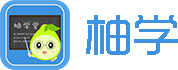 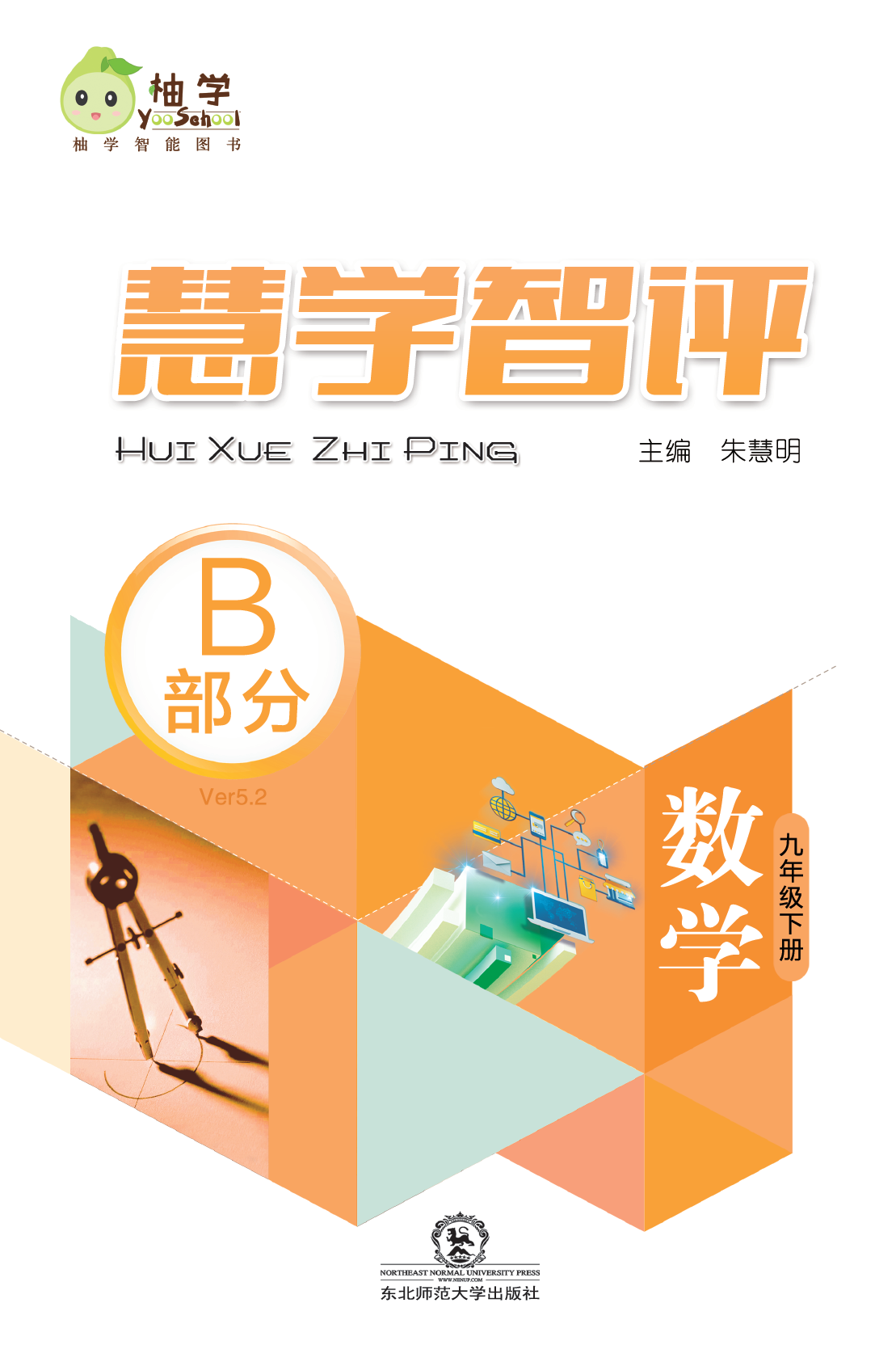 第二章 
二次函数

第18课 
二次函数的应用(1)
B
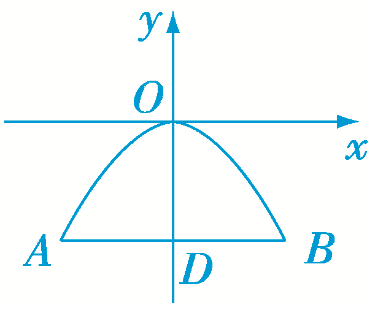 2.(1)矩形的周长为20，设矩形的一边长为x，则矩形的另一边长为%//	//%，其面积S＝%//		//%．
 
(2)用长度一定的绳子围成一个矩形，如果矩形的一边长x(单位：m)与面积y(单位：m2)满足函数解析式y＝－(x－11)2＋121(0＜x＜22)，则矩形的面积的最大值为　		　．
x(10－x)
10－x
121
3.如图，假设篱笆(虚线部分)的长度16 m，则所围成矩形ABCD的最大面积是(%////%)

A．60 m2			B．63 m2				C．64 m2			D．66 m2
C
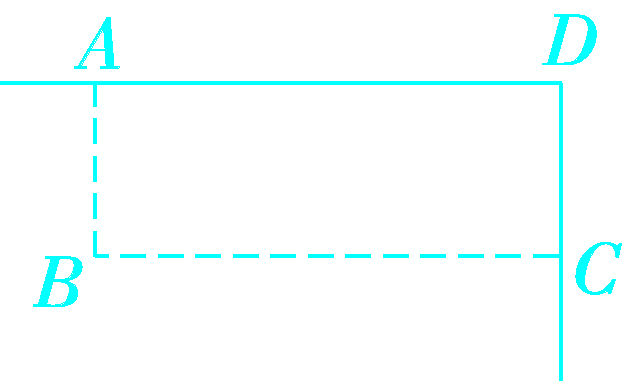 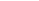 4.已知一个三角形底边和底边上的高之和为24 cm，则这个三角形的最大面积是%//	//% cm2．
72
5.如图，一块矩形土地ABCD由篱笆围着，并且由一条与CD边平行的篱笆EF分开．已知篱笆的总长为900m(篱笆的厚度忽略不计)，当AB＝　		　m时，矩形土地ABCD的面积最大．
150
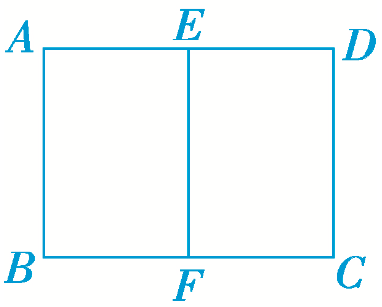 B
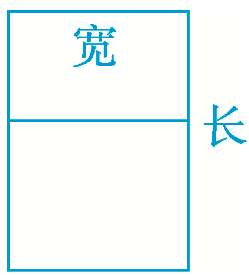 7.如图，矩形纸片ABCD中，AD＝16 cm，AB＝10 cm，将该矩形纸片沿垂直于BC的三条虚线折成一个上下无盖的长方体纸筒，则该纸筒的最大容积为(%////%)

A．80 cm3
B．160 cm3
C．320 cm3
D．640 cm3
B
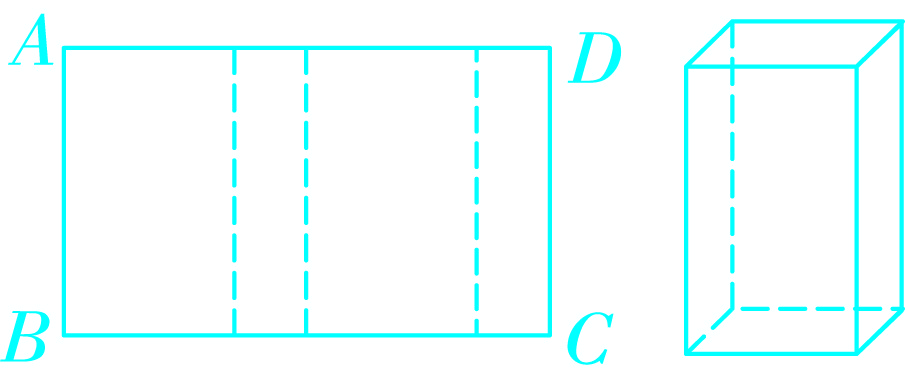 8.某单位为了创建城市文明单位，准备在单位的墙(如图线段MN所示)外开辟一处长方形的土地进行绿化美化，除墙体外三面要用栅栏围起来，计划用栅栏50米．
(1)不考虑墙体长度，问长方形的各边的长为多少时，长方形的面积最大？
(2)若墙体长度为20米，问长方形面积最大是多少？
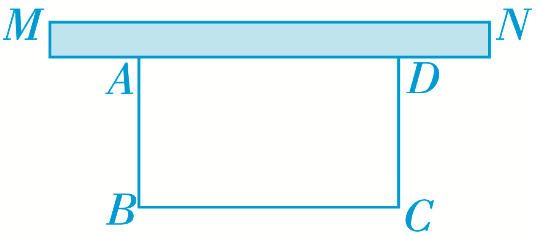 9.如图，在△ABC中，BC＝12，BC上的高AH＝8，矩形DEFG的边EF在边BC上，顶点D、G分别在边AB、AC上．设DE＝x，矩形DEFG的面积为y，那
么y关于x的函数关系式是　						　．(不
需写出x的取值范围)．
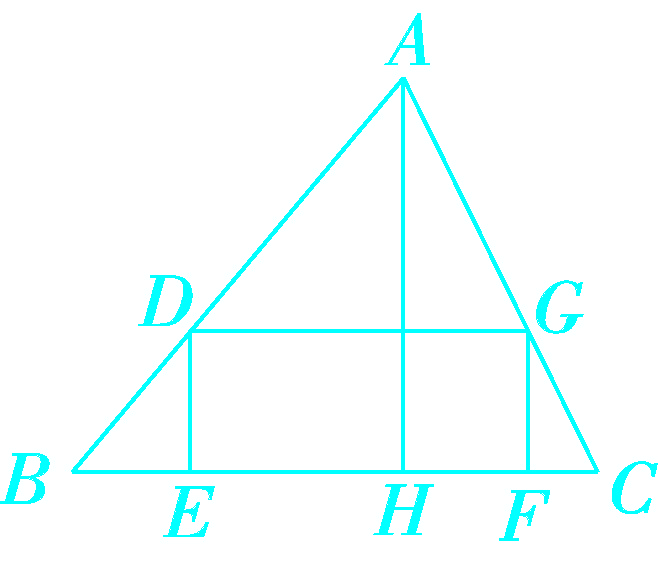 10.如图，矩形ABCD的两边长AB＝18 cm，AD＝4 cm，点P、Q分别从A、B同时出发，P在边AB上沿AB方向以每秒2 cm的速度匀速运动，Q在边BC上沿BC方向以每秒1 cm的速度匀速运动，当一点到达终点时，另一点也停止运动．设运动时间为x秒，△PBQ的面积为y( cm2)．
(1)求y关于x的函数关系式，并写出x的取值范围；
(2)求△PBQ的面积的最大值．
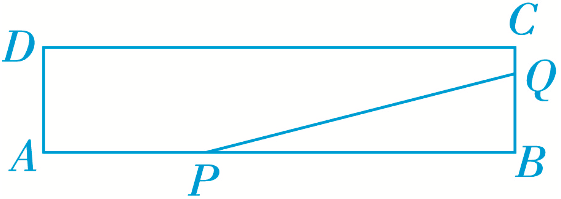 11.如图，某抛物线型桥拱的最大高度为16米，跨度为40米，如图所示建立平面直角坐标系，则该抛物线对应的函数关系式为　							．
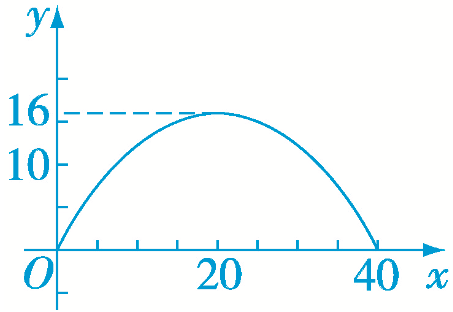 12.如图，有一抛物线型拱桥，在正常水位使水面宽AB＝20 m，当水位上升3 m，水面宽CD＝10 m．
(1)按如图所示的直角坐标系，求此抛物线的函数表达式；
(2)有一条船以5 km/h的速度向此桥径直驶来，当船距离此桥35 km，桥下水位正好在AB处，之后水位每小时上涨0.25 m，当水位达到CD处时，将禁止船只通行，如果该船的速度不变，那么它能否安全通过此桥？
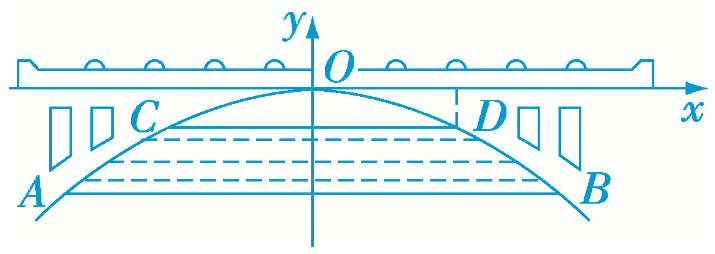 (2)由题意得，船行驶到桥下的时间为：35÷5＝7小时，
水位上升的高度为：0.25×7＝1.75米．
∵1.75＜3．∴船的速度不变，它能安全通过此桥．
13.已知如图，在直角三角形ABC中，∠BAC＝90°，AB＝3，BC＝5，点Q从点B出发，沿B→C方向匀速运动，速度为每秒1个单位；同时点P以相同的速度从点C出发，沿C→A方向匀速运动；当点P运动到点A时，点Q也停止运动，设运动的时间为t，连接PQ，
(1)求△QPC的面积S与t的函数关系式，并求出s的最大值．
(2)连接BP，问是否存在某一时刻，使△BQP为等腰三角形？若存在，求出t的值；若不存在，请说明理由．
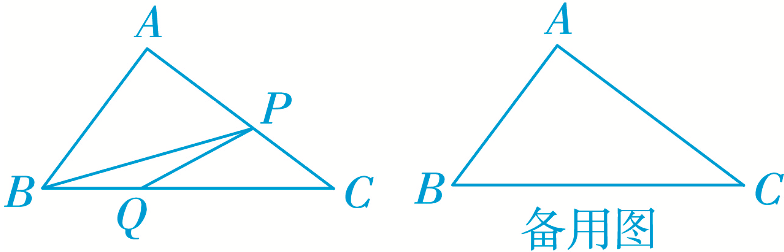